Asistencia escolar
¿Por qué es importante que mi hijo se  involucre con su aprendizaje?
¿Qué puedo hacer yo como apoderado?
REUNIÓN DE PADRES Y APODERADOS
ESTABLECIMIENTO
CURSO  FECHA
[Esta ficha es solo una referencia de trabajo. Puede ser modificada según las distintas necesidades de cada establecimiento educacional o curso]
¿Cómo se siente mi hijo, nieto, sobrino
cuando se reincorpora a clases y se enfrenta
a contenidos que no conoce?
Algunas de las cosas que pueden sentir:
Vergüenza
Ansiedad
Nerviosismo
Exclusión
Confusión
Frustración
Desmotivación
AUSENTISMO CRÓNICO
En nuestro país equivale a faltar 20 días al año, o 2 días al  mes.

Considera las ausencias justificadas y no justificadas.
Tiene graves consecuencias para el desarrollo de los  niños y jóvenes.
Algunas consecuencias del Ausentismo Crónico
Incluso desde Pre Kínder y Kínder, el ausentarse mucho a clases genera en  los estudiantes un menor rendimiento que sus pares. Hacia 1° básico, los  estudiantes que pierden clases recurrentemente, se ven retrasados en su
aprendizaje de lectoescritura y matemáticas.
(Chang y Romero, 2008)
Suele predecir que el estudiante tendrá mala asistencia en los años siguientes.  La asistencia y participación en clases es un hábito, algo a lo que nos  acostumbramos y se vuelve parte de nuestro repertorio conductual, motivo  por el cual tendemos a repetirlo y a funcionar de la misma forma en el futuro  (al menos que lo cambiemos). El hábito de ausentarse puede repetirse en los  siguientes años escolares, así como también en el futuro laboral.
(Chang y Romero, 2008)
Algunas consecuencias del Ausentismo Crónico
Las probabilidades de desertar aumentan en estudiantes con ausentismo  crónico, así como también los riesgos de caer en la droga y tener embarazo
adolescente.
(Chang y Romero, 2008)
Pierden la oportunidad de vincularse con pares y otros adultos, de fortalecer  vínculos, de resolver problemas y de ejercitar las habilidades blandas y el  sentido común que necesitan ahora y necesitarán en un futuro para la vida
adulta.
(Mineduc, 2014)
(Epstein y Sheldon, 2002)
Nuestros estudiantes necesitan de todos
nosotros


¡DEBEMOS TRABAJAR EN EQUIPO!
ALGUNAS	SUGERENCIAS
RUTINAS
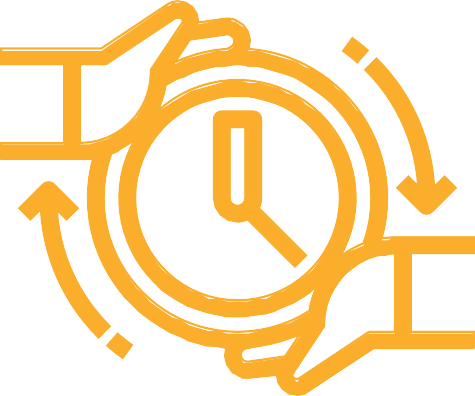 Algunos buenos ejemplos son:
Establezca una hora fija para acostarse y  levantarse en los días de semana.
Ayúdelo a prepararse para el día siguiente.
Dejar la ropa y mochila listas el día anterior.
Poner el despertador.
Despejar el lugar donde tendrá clases online.
Dejar los implementos listos para el desayuno.
CONVERSAR
Converse con su hijo acerca de sus profesores y  compañeros antes de llegar al colegio, para ayudarle  con la transición al establecimiento.
Pregúntele cómo se siente con las clases remotas, si  extraña a sus amigos, si se entretiene, etc.
Valide cómo se siente y ofrézcale apoyo.
Si está desmotivado, pregunte cómo puede  ayudarlo a hacer este proceso lo más  llevadero posible.
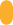 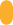 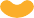 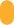 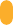 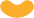 PEDIR APOYO
Si su hijo parece ansioso o  desmotivado por ir a la escuela o  conectarse a clases, hable con las  profesoras, consejeros u otros  padres para que le aconsejen sobre  cómo hacerlo sentir cómodo y  motivado a participar.
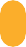 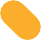 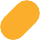 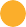 RED DE APOYO
Prepare opciones para llegar al establecimiento si algo  inesperado sucede.
Contacte con anterioridad a un familiar o vecino para que  pueda llevarlo a la escuela o que le ayude a resolver los  problemas de conexión en caso de clases remotas.
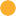 RESPETAR Y CUIDAR LOS TIEMPO DE APRENDIZAJE
Evite citas médicas,  viajes prolongados  u otras actividades
durante el tiempo de  escuela.
CONTACTO
Comuníquese con el personal del colegio o de la  Municipalidad, según corresponda, para encontrar ayuda  sobre transporte, vivienda, empleo o problemas de salud.
¡ESTAMOS JUNTOS EN ESTO!
Asistencia escolar
¿Por qué es importante que mi hijo se  involucre con su aprendizaje?
¿Qué puedo hacer yo como apoderado?